Agrément 2023CPE Surveillance des usagers qui ont reçu des médicaments ayant un effet dépressif sur le SNC
Responsables clinique: 
Mayari Linares, CCSI volet périopératoire
Maude Lemieux, CCSI volet mère-enfant
Surveillance des usagers
3.1.44 Les usagers qui ont reçu des sédatifs ou des narcotiques font l’objet d’une  
           surveillance. 

2.3.14 L'équipe a accès à des lignes directrices qui précisent le type et la 
           fréquence de la surveillance nécessaire pour certains médicaments en 
           particulier.

5.3.14 L'équipe a accès à des lignes directrices qui précisent le type et la 
           fréquence de la surveillance nécessaire pour certains médicaments en  
           particulier.
Double vérification
2.3.12 Un processus indépendant de double vérification prend place à l'endroit où sont 
           offerts les soins avant d'administrer des médicaments de niveau d'alerte élevé.

5.3.12 Un processus indépendant de double vérification prend place à l'endroit où sont 
           offerts les soins avant d'administrer des médicaments de niveau d'alerte élevé.
Outils cliniques
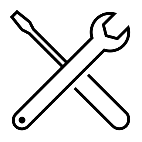 Encadrement de la pratique
Protocole Infirmier : Surveillance clinique des usagers qui ont reçu un médicament ayant un effet dépressif sur le système nerveux central
POL-007 et PRO-003 Gestion des médicaments de niveau d’alerte élevé

Échelles d’évaluation de la douleur
Thermomètre d’intensité de la douleur
Échelle FLACC et FLACC modifiée
Échelle des visages modifiée (FPSR)
Échelle visuelle analogique
PACSLAC
Neonatal pain, agitation, and sedation scale (NPASS)
Critical pain observation tool (CPOT)

Guide clinique
 Guide clinique pour le soin de l’usager présentant de la douleur 

Fiches d’animation SVO
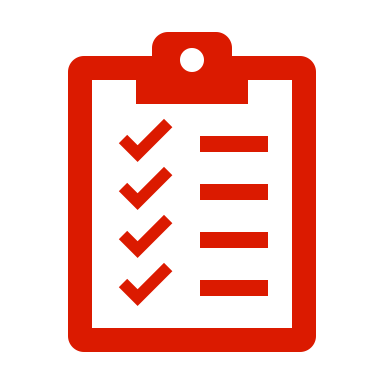 Outils cliniques
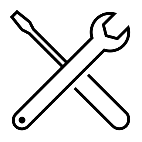 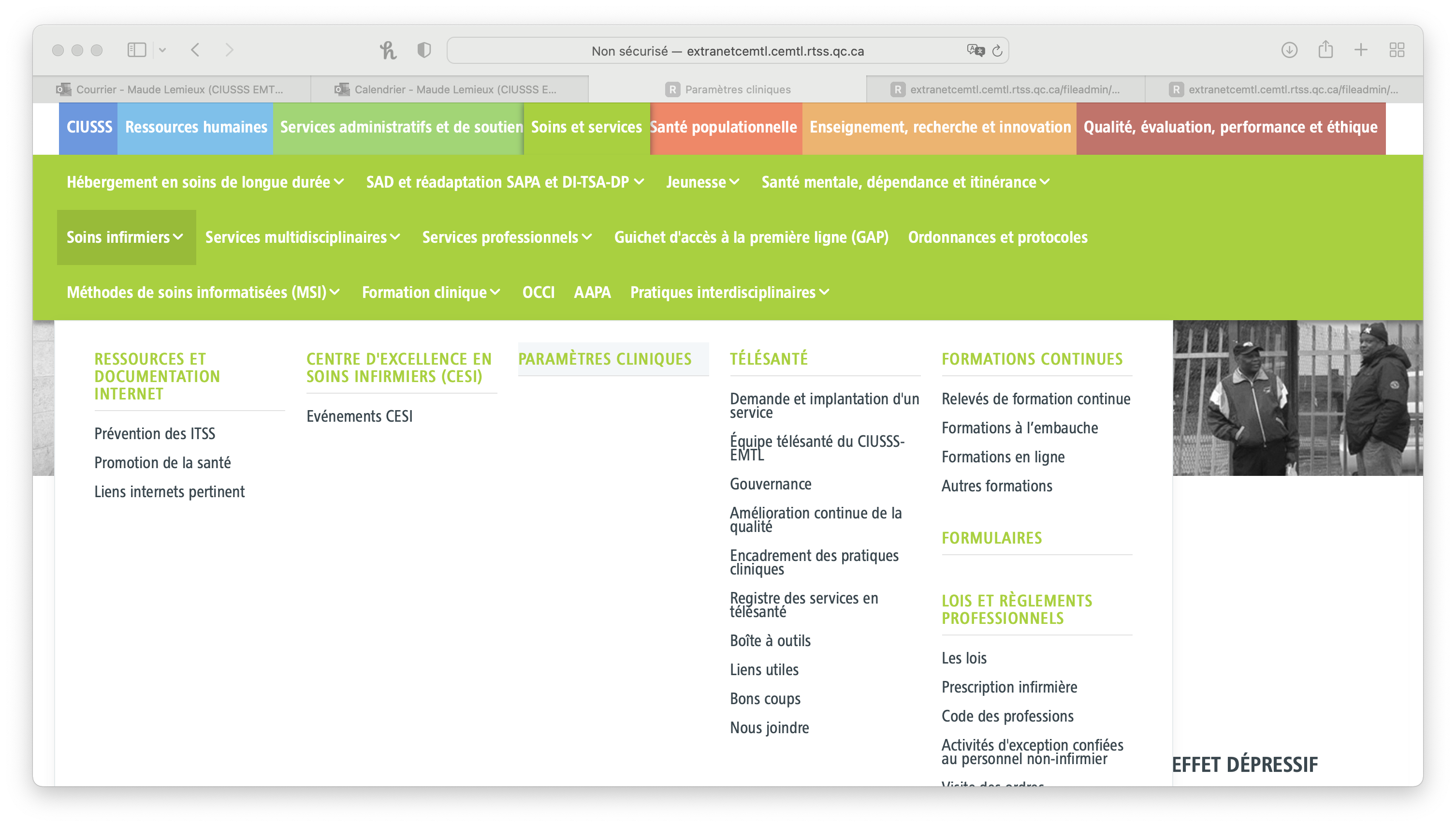 Outils cliniques
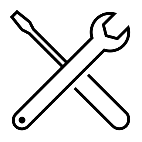 Formulaires
Hébergement

 CSSS-LT-80-124 Surveillance des analgésiques narcotiques 
 PDI 0242 Surveillances des patients recevant des opiacés narcotiques